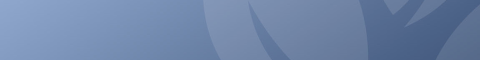 Youth Mental Health Services in the Schools
Universal Supports:
Mental health campaigns
Universal Screeners
Student Wellness Centers
Supplemental Supports:
Group counseling
Check in/outs
Lunch Mental Health/Wellness Talks
Intensive Supports:
Individual counseling
Wrap around/Care coordination services
Referrals to additional services outside of school
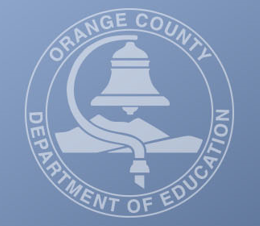 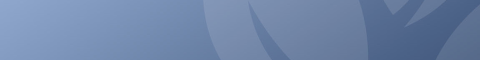 The Orange County Department of Education Programs
Mental Health Student Services Act Grant
Regional Mental Health Coordinators
Behavioral Intervention and Mental Health Coordinator
WellSpace Coordinator
Mental Health Summit, Mental Health Series, TA and Consultation
Student Wellness Space: WellSpaces (Student produced video for Coyote Corner)
Crisis Response Network
Student Behavioral Health Incentive Program
Child and Youth Behavioral Health Initiative
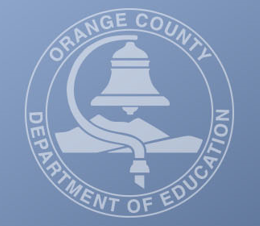 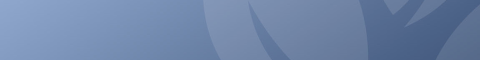 The Orange County Department of Education Programs
Supporting positive mental health by promoting responsive relationships, emotionally safe environments, and skills development.
Student Advocates for Mental Health
Social Emotional Learning supports
Positive Behavioral Interventions and Supports
Restorative Practices
Community Schools
Cultivating important “protective factors” to buffer against mental health risks. 
SEL and mental health are not interchangeable terms, although they have an interdependent relationship.
Staff Wellness 
Staff Wellness presentations
Kaiser Thrive Rise 
RISE, the national initiative was developed to equip teachers and staff with skills and resources to strengthen their emotional health and that of their students to foster a more positive, supportive learning environment.
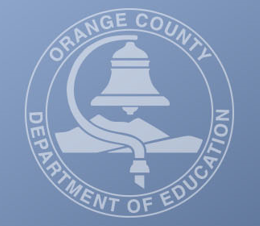